Operations
Your Professor:
Dr. Justin Batehwww.drjustinbateh.com
Who are you?
Name
Major / Graduation date
Occupation (if any)
Why is operations important? Experience in operations?
Operations Management – who cares?
Why study it?
Revenue first, organization later - View of operations now compared to the past
Chief Operating Officer (#2) vs. Chief Executive Officer (#1) – which one are you?
The job market in operations 
Technology/methods
Facilities/space utilization
Strategic issues
Response time
People/team development
Customer service
Quality
Cost reduction
Inventory reduction
Productivity improvement
Source, Make, Deliver, Return
Ten Strategic Decisions (handout)
1.   Design of goods and services
2.   Managing quality
3.   Process and capacity design
4.   Location strategy
5.   Layout strategy
6.   Human resources and job design 
7.   Supply-chain management
8.   Inventory management
9.   Scheduling
10. Maintenance				Frito-Lay Video
Improving Productivity at Starbucks
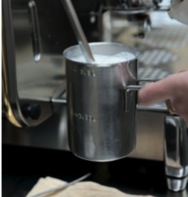 A team of 10 analysts continually look for ways to shave time. Some improvements:
Operations improvements have helped Starbucks increase yearly revenue per outlet by $250,000 to $1,000,000.
Productivity has improved by 27%, or about 4.5% per year.
Improving Productivity at Starbucks
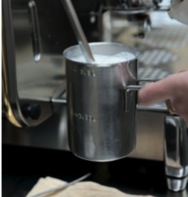 A team of 10 analysts continually look for ways to shave time. Some improvements:
Units produced
Input used
Productivity =
Productivity (printout)
Measure of process improvement
Represents output relative to input
Only through productivity increases can our standard of living improve
Benchmarking!
Units produced
Labor-hours used
Productivity =
1,000
250
=             = 4 units/labor-hour
Productivity Calculations (printout)
Labor Productivity
One resource input  single-factor productivity
Output
Labor + Material + Energy + Capital + Miscellaneous
Productivity =
Multi-Factor Productivity (printout)
Also known as total factor productivity
Output and inputs are often expressed in dollars
Multiple resource inputs  multi-factor productivity
Productivity and the Service Sector
Typically labor intensive
Frequently focused on unique individual attributes or desires
Often an intellectual task performed by professionals
Often difficult to mechanize and automate
Often difficult to evaluate for quality
Activity: Labor Productivity
Labor productivity is sometimes perceived to be driven by employee motivation. 
Split up into small groups to discuss effective ways to motivate hourly employees vs. salaried managers.  
If productivity of these workers is below expectation, what are good and poor ways to try to motivate them? 
What methods might work well with blue collar employees but not white collar employees, and vice versa? 
What methods might work well in the short run but not in the long run, and vice versa? 
Each group reports its ideas to the whole class. (And if any group has little to say, what could have been done to motivate yourself to do better!)
What do we look for in operations?
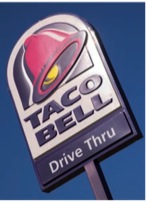 Improvements:
Revised the menu 
Designed meals for easy preparation
Shifted some preparation to suppliers
Efficient layout and automation
Training and employee empowerment
New water and energy saving grills
Productivity at Taco Bell
Results:
Preparation time cut to 8 seconds
Management span of control increased from 5 to 30
In-store labor cut by 15 hours/day
Floor space reduced by more than 50%
Stores average 164 seconds/customer from drive-up to pull-out
Water- and energy-savings grills conserve 300 million gallons of water and 200 million KwH of electricity each year
Green-inspired cooking method saves 5,800 restaurants $17 million per year
Improvements:
Current Challenges in OM
Globalization
Supply-chain partnering
Sustainability
Rapid product development
Mass customization
Lean operations
Operations Management and Hard Rock Cafe
Video
What aspects of the decisions are unique to service businesses in general and then to Hard Rock Cafe in particular?
Two clear differences about Hard Rock Cafe itself are 
(1) because of and contributing to such successful branding, the cafe’s retail sales (shirts, etc.) account for nearly the same amount of revenue as the main product (the food) itself; and 
(2) the management of the memorabilia around the world represents a unique and extremely important management effort on its own.
Operations Strategy in a Global Environment
Reasons to Globalize
Improve the supply chain
Reduce costs (labor, taxes, tariffs, etc.)
Improve operations
Understand markets
Improve products
Attract and retain global talent
Video: Hard Rock Café’s Global Strategy
Class: What considerations should companies make when deciding to go global?
Improve the Supply Chain
Locating facilities closer to unique resources
Auto design to California
Athletic shoe production to China
Perfume manufacturing in France
Companies Want To Consider
National literacy rate
Rate of innovation
Rate of technology change
Number of skilled workers
Political stability
Product liability laws
Export restrictions
Variations in language
Work ethic
Tax rates
Inflation
Availability of raw materials
Interest rates
Population
Number of miles of highway
Phone system
Strategies for Competitive Advantage
Differentiation – better, or at least different
Cost leadership – cheaper
Response – more responsive
Competing on Differentiation
Uniqueness can go beyond both the physical characteristics and service attributes to encompass everything that impacts customer's perception of value
Safeskin gloves – leading edge products
Walt Disney Magic Kingdom – experience differentiation
Hard Rock Cafe – dining experience
Experience Differentiation
Engaging a customer with a product through imaginative use of the five senses, so the customer “experiences” the product
Theme parks use sight, sound, smell, and participation
Movie theatres use sight, sound, moving seats, smells, and mists of rain
Restaurants use music, smell, and open kitchens
Competing on Cost
Provide the maximum value as perceived by customer. Does not imply low quality.
Southwest Airlines – secondary airports, no frills service, efficient utilization of equipment
Walmart – small overhead, shrinkage, and distribution costs
OM IN PRACTICE: IKEA
IKEA, a global home furnishings company, offers functional and smartly designed products at prices perceived by customers to be good values. 
Cost is a central focus at IKEA, from design to distribution.  
One of the company’s key operational decisions was to keep prices low by designing furniture that customers can assemble themselves.
Items are shipped unassembled in flat-pack boxes to reduce shipping, storage, and distribution costs. 
Furniture is designed to be modular so that components can be manufactured at low-cost sites around the world. 
New furniture designs must comply with standards for modularity, self-assembly, and cost in order to be included in the company’s offerings. Long-term contracts and flexible production requirements are in place with suppliers to secure preferred pricing. 
To further cut overhead costs, the company’s stores and warehouses are designed to be extremely energy efficient.  
IKEA has turned its operations into a strategic competitive advantage by learning. By effectively managing every aspect of its operations in a way that keeps costs low without sacrificing quality and design, IKEA competes both on cost and on differentiation (in providing perceived value and product quality). This grants it a competitive advantage, which in turn has made it successful. As a company, IKEA has learned how to win in its industry and its sector.
Activity: Which strategy?
Think about the accounting/tax advising industry.
Think about managing a brand new firm trying to join the industry. 
What strategy should their firm follow? 
Each group should then try to convince the class why his or her strategy is best. 
Class - which strategy seems to dominate?
Risks of Outsourcing
Class Discussion
Some students may feel that outsourcing simply should not occur because it is unethical to lay off  productive and loyal workers just to save some money. 
Questions:
What if it was your job (or your parent’s job) being outsourced? 
In reference to U.S. manufacturing, the textile industry is one of the first industries that moved out of the U.S.  Why did the U.S. lose this industry to other, less developed countries, primarily China and other Asian countries? When did this happen? Was it primarily because of cheap labor rates?